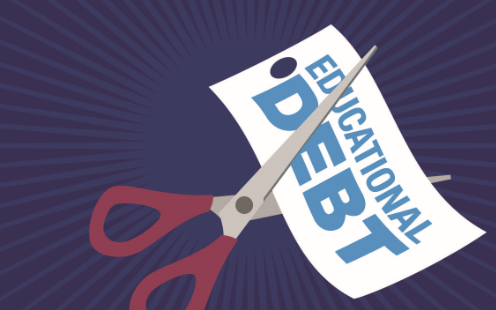 NIH Loan Repayment Programs:Supporting the Next Generation of Researchers
Virtual PreCon Event
August 25, 2022

Matthew LockhartDirector, Division of Loan Repayment
[Speaker Notes: Introduction

Name, role
Interpreter

Presentation will be approx. 40 min long
Q&A at end (use chat)]
The Basics
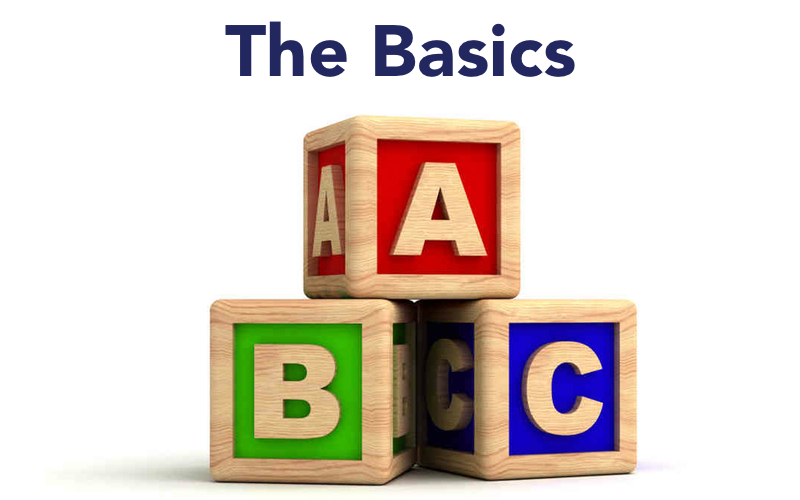 [Speaker Notes: We will start with an overview of the NIH and the LRP.  While the focus will be on the Extramural LRP during this presentation, we also have the Intramural LRP for researchers who are NIH employees and the Student Loan Repayment Program (SLRP) for non-scientist NIH employees.]
National Institutes of Health
NIH is made up of 27 Institutes and Centers, each with a specific research and research training agenda, focusing on particular diseases or body systems
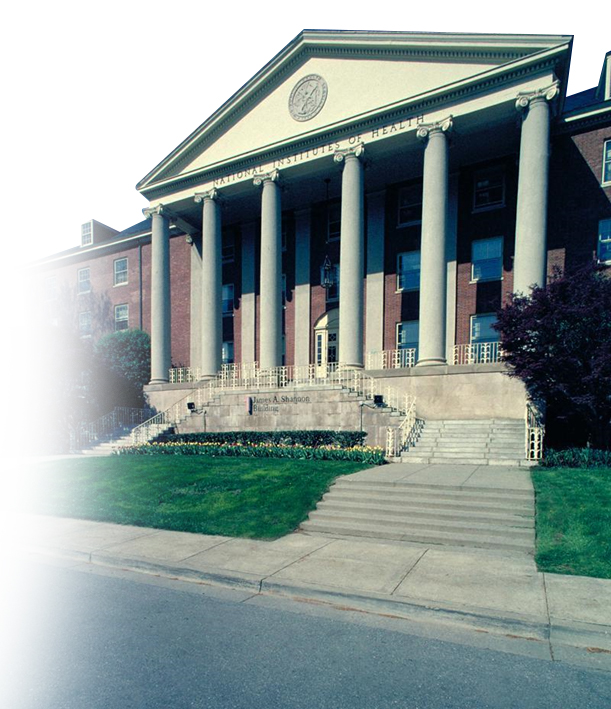 Unified Goal:

Support the training and
 career development of the
biomedical research workforce
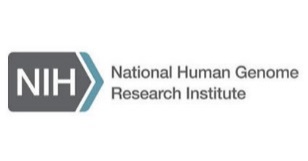 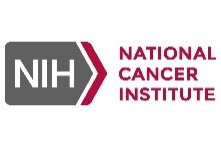 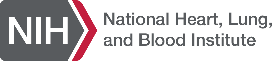 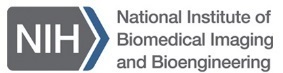 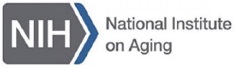 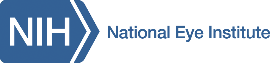 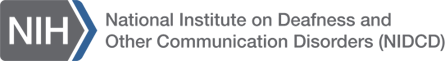 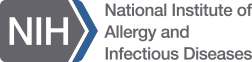 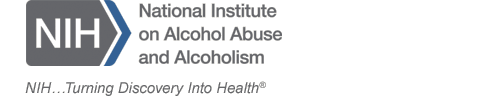 INSTITUTES
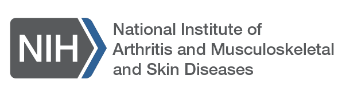 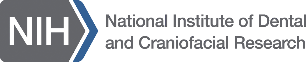 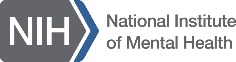 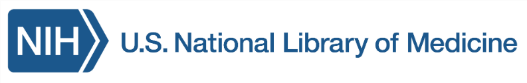 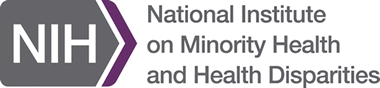 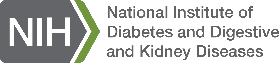 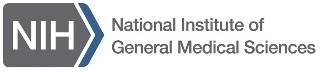 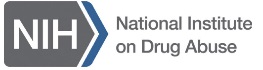 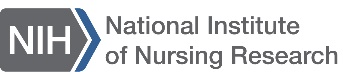 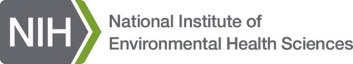 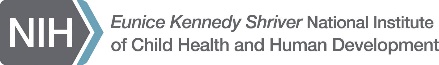 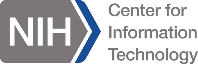 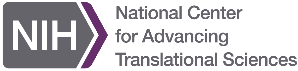 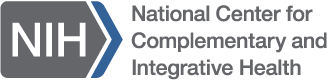 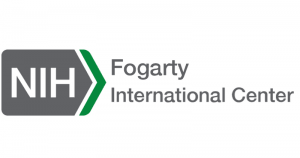 CENTERS
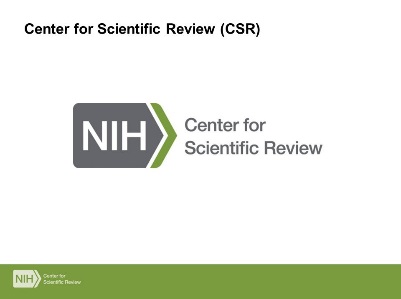 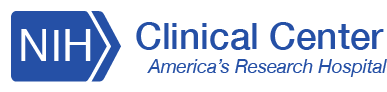 [Speaker Notes: As this slide shows, the NIH is made up of 27 different Institutes and Centers such as the National Cancer Institute, National Heart, Lung, Blood Institute, National Institute of Mental Health, and so on.

24 of them participate in the NIH Extramural Loan Repayment Program.

Each institute focuses on particular diseases or body systems. They have their own allocation and research funding priorities, but they all have the same goal…

to support the training and career development of the biomedical research workforce]
Role of LRPs as an Important Career Path and Funding Option
Graduate/ClinicalTraining
Established Investigator
Postdoctoral Training/Clinical Residency
Early Research Career
T32, T35
K01, K07, K25 K12, KL2
R01, R35, P01, P50
T32
K08,K23, K12, KL2
R03, R21, R01, R35
K22,K99
K22, R00
K02, K24
R38, (K38)
R25, K12
F30, F31
F32
Loan Repayment Programs
Diversity Supplements
Re-Entry Supplements
https://researchtraining.nih.gov
[Speaker Notes: NIH offers many different funding opportunities available across the research career stages, so where does the LRP fit in?

Most LRP applicants are postdocs or early research career scientists, but established investigators are eligible to apply for and receive an LRP award as well.  They all must meet the LRP eligibility criteria.

Applicants are not required to have a NIH grant to apply for the Extramural LRP.]
About the NIH LRPs
NIH Loan Repayment Programs (LRPs) are a vital component in our nation's effort to keep
health professionals in research careers
 
Here’s how it works:
Applicants:  Commit to perform research for 2 years
NIH: Repays up to $100,000 of awardee’s qualified educational debt and covers resulting Federal tax (39%)
Outcome: Increase in nation’s stock of biomedical research scientists
[Speaker Notes: All new awards for the Extramural LRP are for two years, so applicants must be committed to perform research for two years.

NIH will repay up to $50,000 for each year of the award or $100k for two years. Loan repayments are made on a quarterly basis.  Loan repayments are considered taxable income and can significantly affect an awardee's taxable income. To offset the tax burden resulting from the LRP award, NIH also makes a tax payment to the IRS equal to 39% of the loan repayment amount.

Renewal awards can be 1 or 2 years. There is no limit on the number of renewal awards an LRP awardee can receive. Applicants may continue to apply for, and receive, subsequent renewal awards until their educational debt is paid in full.

Desired Outcome = increase our nation’s stock of biomedical research scientists]
Extramural LRP SubcategoriesFor individuals conducting research at non-profit institutions
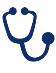 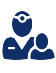 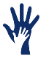 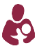 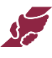 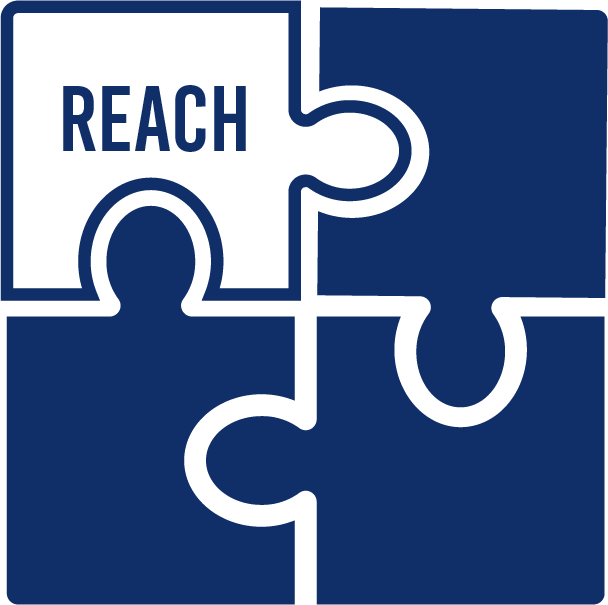 [Speaker Notes: There are six subcategories under the Extramural LRP for individuals who conduct research at non-profit institutions.

BRIEF DESCRIPTION OF EACH SUBCATEGORY

All Contraception & Infertility Research applications are reviewed by NICHD
All Clinical Research for Individuals from Disadvantaged Backgrounds applications are reviewed by NIMHD.

We have a new subcategory called REACH that will accept applications for the first time this year.

24 NIH ICs support the Clinical, Pediatric, and Health Disparities Research and REACH

On average, we receive 2,500 to 2,600 applications each year.  About 1,300 applicants receive an award for a 50% success rate.]
Basic LRP Eligibility Criteria
[Speaker Notes: Citizenship - Applicants must be a U.S. citizen, U.S national, or permanent resident of the U.S. by the LRP award start date (which is typically July 1 following the application deadline).

Qualifying Degree - Possess a doctoral degree.  Exception: CIR LRP and REACH, which also accept certain master's degrees and certifications.

Qualified Educational Debt - Applicants must have total qualified educational debt equal to or in excess of 20 percent of their institutional base salary at the time of award. Renewal applicants do not need to satisfy the 20 percent debt-to-income requirement.

Research Funding - Research must be supported by a domestic, nonprofit entity, or a U.S. government agency (Federal, State, or local). NIH grants and university salaries are considered eligible funding. Applicants’ employment must be with a nonprofit institution.

Research Time - Applicants must engage in qualified research for an average of at least 20 hours per week during each quarterly service period of the LRP award.]
Qualifying Loans
NIH WILL Repay:
Educational loans from undergraduate degree to first terminal degree
Educational loans backed by the U.S. government
Educational loans from accredited U.S. academic institutions and commercial lenders

NIH Will NOT Repay:
Non-educational loans (e.g., home equity loans)
PLUS loans to parents
EXCEPTION:  PLUS loans disbursed to graduate and professional students on or after July 1, 2006, qualify for LRP repayment
Loans from non-US governments or institutions
Loans converted to a service obligation, delinquent or in default
Loans consolidated with another individual (e.g., spouse or child)
Loans of full-time Federal government employees or VA Fellows
[Speaker Notes: NIH WILL repay --
Educational loans guaranteed by the US Government
Educational loans from accredited US academic institutions and commercial lenders, including PLUS loans – but only those made to the applicant. PLUS loans made to your parents for your education are not eligible. 

We often get asked whether the LRP will repay undergraduate loans, and the answer is yes. The programs cover all educational loans from undergraduate to your terminal degree.

Now that we’ve covered eligible loans, let’s take a look at loans NIH will NOT repay. These include
Non-educational loans (for example car or mortgage loans) WOULD BE NICE THO!
Loans that have been converted to a service obligation
Loans that are delinquent or in default
Loans from non-US governments or institutions

Last, and VERY IMPORTANT to note…
Loans consolidated with another individual such as a spouse or child WILL NOT be considered under any circumstances for repayment]
LRP Applications & Awards, 2018-2021
50% Success Rate Overall
2018                   	2019                	2020                           2021
[Speaker Notes: Historically, we’ve seen a 50% success rate over the past several years.

The largest three subcategories are Clinical, Pediatric, and Health Disparities.  The other two (CIR and Clinical Disadvantaged) can be seen as tiny slivers on the top of each column.

We do not have any data on the REACH subcategory yet.]
Preparing to Apply?
[Speaker Notes: Interested in applying? What else do you need to know?]
Application Steps
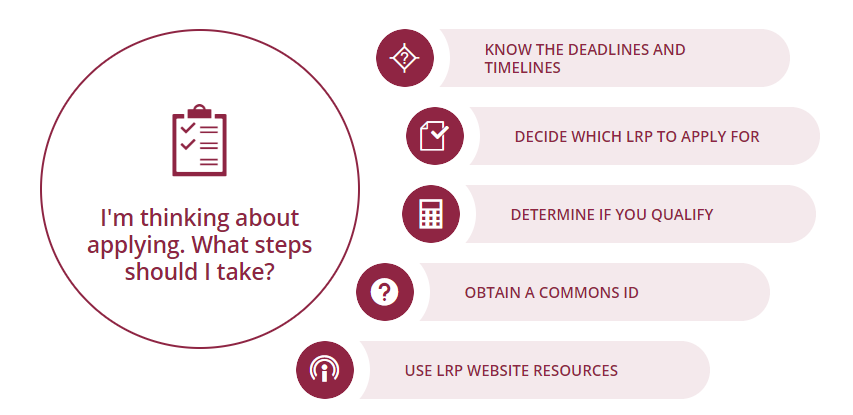 [Speaker Notes: The first thing you should do is VISIT OUR WEBSITE!  There is a wealth of information about the LRP on our web pages.

This slide shows a snapshot from the first section of our interactive Application Process Interactive Roadmap.

All of the steps outlined here can be done before the LRP application cycle opens, so there is no need to wait until September 1!]
Matchmaker Tool
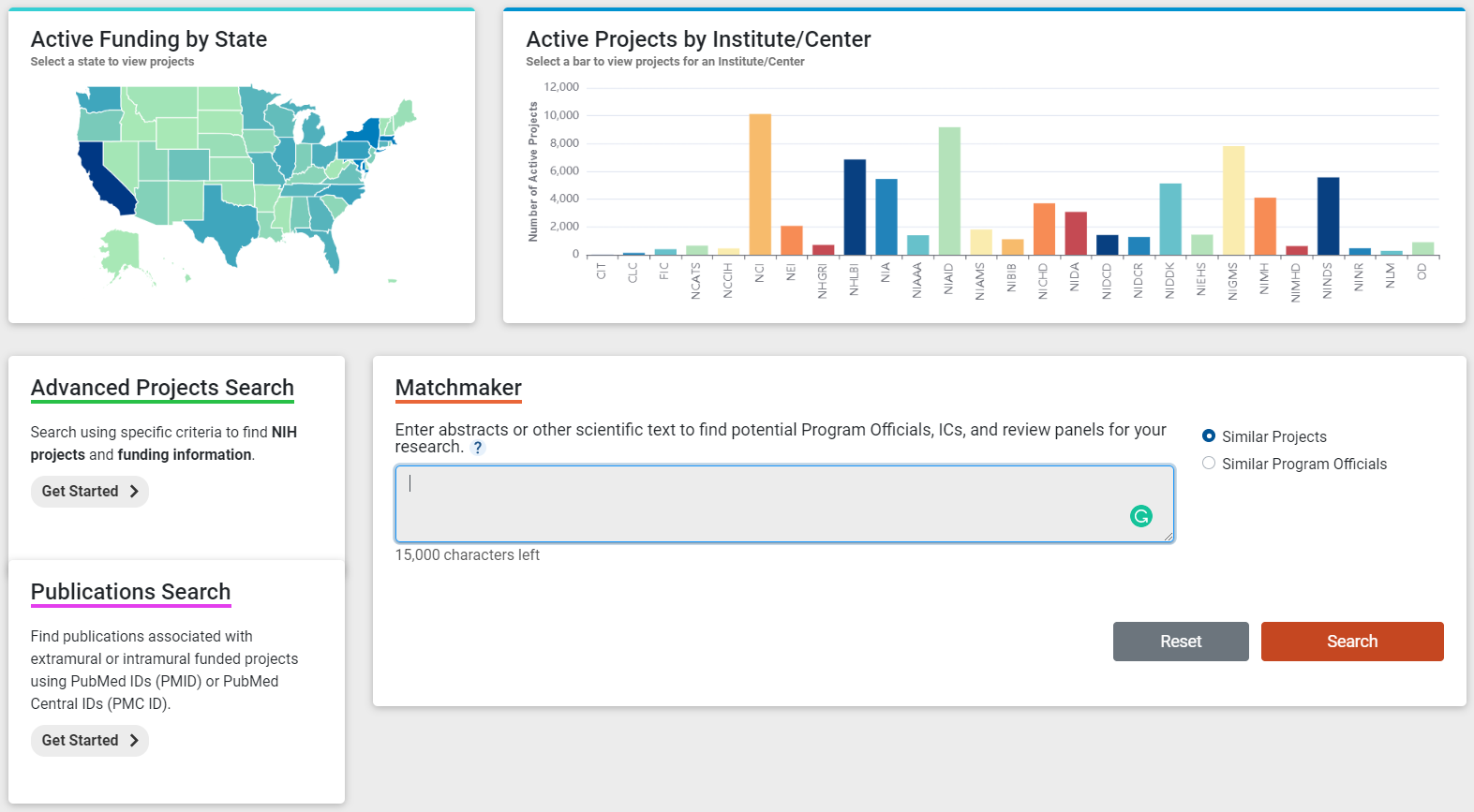 https://reporter.nih.gov/matchmaker
[Speaker Notes: Another thing you can do before you apply is visit the NIH Matchmaker tool.

This tool allows you to enter keywords from your research project and it will tell you which NIH Institute/Center is the best match for you.

The link is on the bottom left of the slide, or you can google “NIH matchmaker tool”]
Connect with an LRP Program Officer
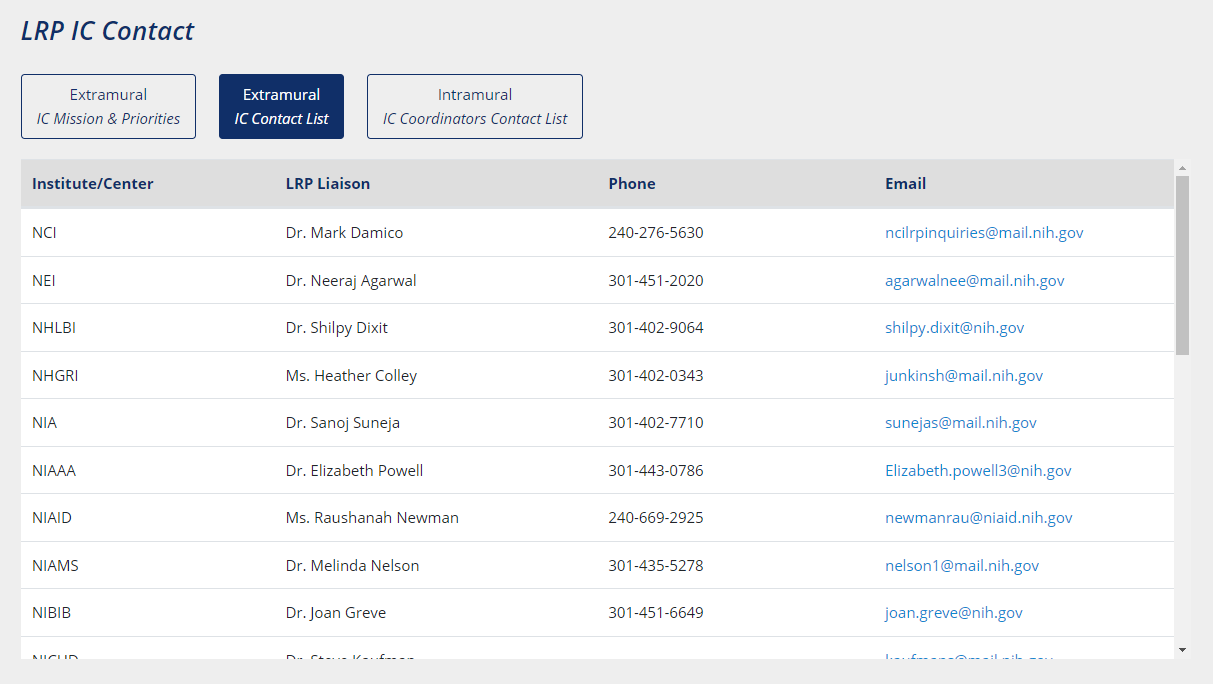 [Speaker Notes: Before you start your application, we strongly encourage you to reach out to the LRP program officers at the IC(s) that best align with your research to discuss your research goals and ask about the IC’s research priorities.

Again, we strongly encourage you to talk to at least one program officer before you start your application. We cannot emphasize this enough.]
LRP Applications Submitted through ASSIST
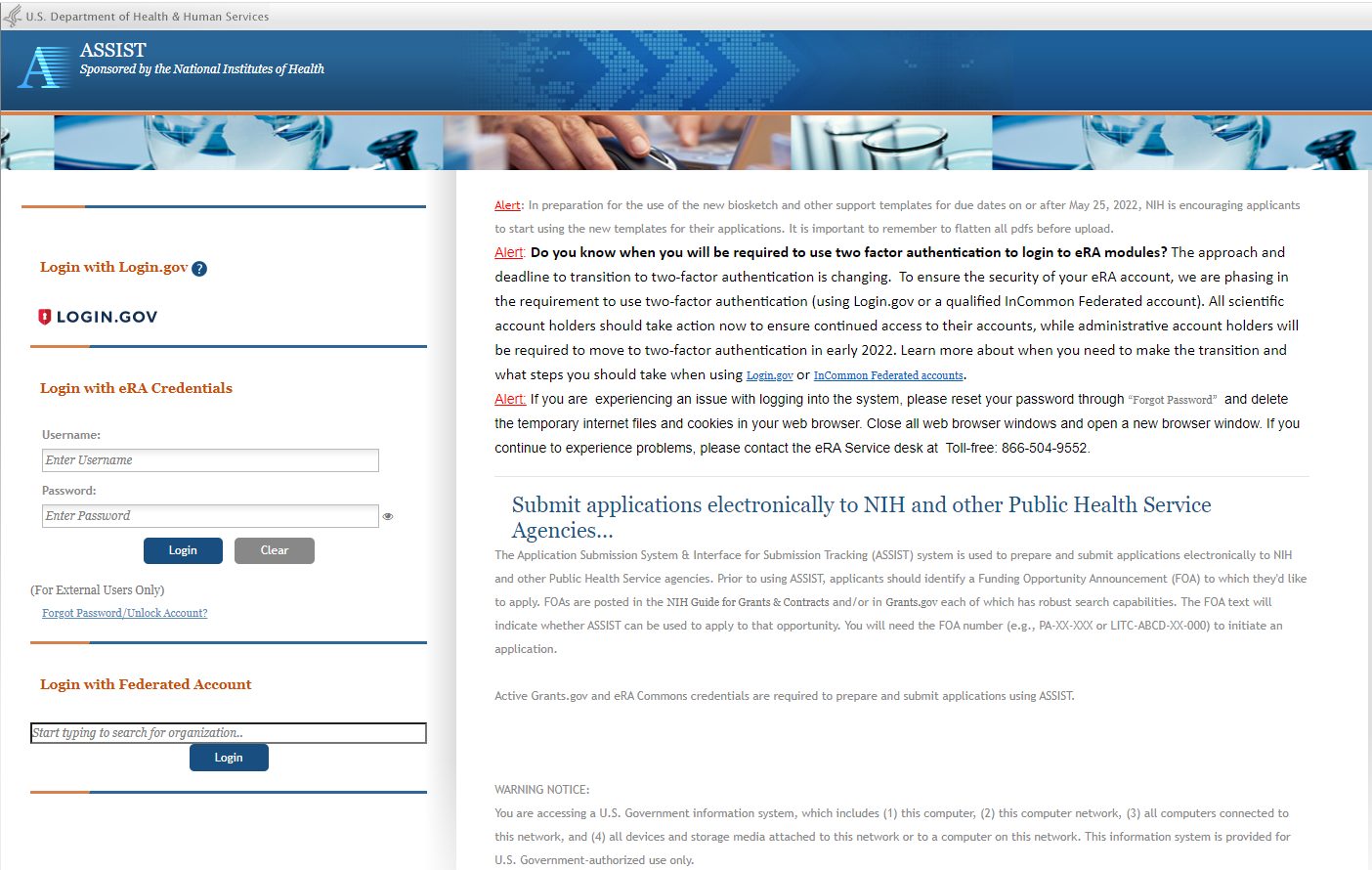 NEW in FY 2022
LRP Application is now in ASSIST
Ready to Apply?
[Speaker Notes: Now we look at the LRP application…]
LRP Application – Major Sections
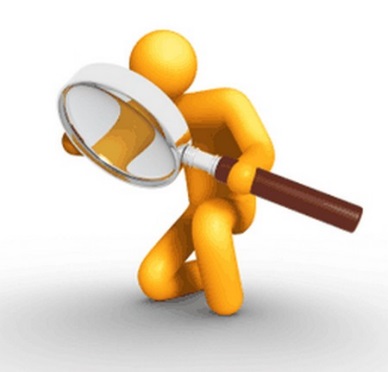 Research Activities (‘meat and potatoes’)
Personal Statement
Highlight previous training, development of scientific interests; accomplishments; short and long-term career goals
Training/Career Development Plan 
Skills acquiring along path to independence (e.g., training, professional and leadership development; grantmanship workshops, conference attendance) – include 2-year timeline
Proposed Research Plans 
Planned research activities, specific roles/responsibilities – include 2-year timeline
Research Environment 
Why are you where you are? Who or what is important there?
Loan Information (new applicants only) 
Lender and servicer information, loan number, total loan amounts, loan status (e.g., in repayment/forbearance)
[Speaker Notes: There are a few sections in your LRP application.  We will go into the major sections.

Research Activities
Here, applicants should describe the research activities they will pursue during their LRP award (the next two years), including their specific role and responsibilities in the research project(s).

Research Environment
Applicants should describe the facilities that will be available to execute their research project.  The description should include their branch/laboratory/department and the appropriate scientific colleagues, institutional research, and facilities available.  Also, if they have a research mentor, a brief description of their mentor's research should be included.

Loan Information
Reviewers will not have access to an applicant’s financial information.  Their debt level does not factor into the application’s score.  They only need to meet the 20% debt to income ratio requirement.]
Writing a Competitive LRP Application
Know the funding priorities of the NIH Institute or Center reviewing your application
Effectively demonstrate qualifications and commitment to research
Thoroughly describe research environment, resources and support
Show a strong research plan
Provide strong reference letters
[Speaker Notes: Know the funding priorities of the NIH Institute or Center reviewing your application
What’s their mission and research priorities?

Effectively demonstrate qualifications and commitment to research
            Talk about yourself…who you are, your scientific background, and where you are right now in your career, short and long term career goals

Thoroughly describe research environment, resources, and support

Write a strong research plan – you are the architect of your career
Include research activities, plans for publishing/applying for grants

Provide strong reference letters
What is unique about you? Demonstrate your strengths, dedication to a research career and how your work will contribute to the NIH mission]
What are Reviewers Looking For?
Evaluate an applicant’s potential to succeed in a research career by rating: 
Applicant’s previous training and research experience 
Applicant’s commitment to a research career
Strength and quality of letters of recommendation
Quality and appropriateness of the research environment
Research progress (for Renewal applications only)
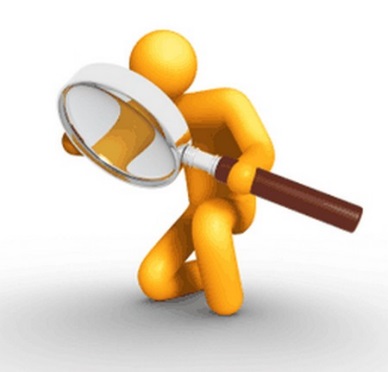 THESE TIPS APPLY TO ANY FELLOWSHIP, GRANT, ETC.
Most Common Mistakes…
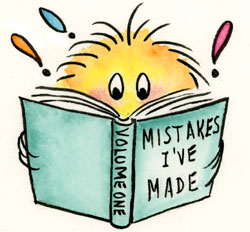 More Obvious Reasons: 
Not contacting Program Officer prior to application ( a clear understanding of IC mission/priorities is essential to submitting a well-crafted application)
Rushed preparation (i.e., careless mistakes in the application)
Questionable research commitment and weak research plan
Failure to adequately describe the mentoring and training/career development plan, research timelines 
Slim publication record
Lukewarm recommendation letters
Not applying
Less Obvious Reason:
Many high achievers share a dirty little secret…  

The Impostor Within
[Speaker Notes: 1) This is a frequent mistake made by first-time applicants. Make sure your research goals align with the NIH IC’s mission and research priorities.  Talk to an LRP program officer before you submit your application.

2) Rushed application.
	While the application process is straightforward and the LRP Information Center is there to aid applicants up until the deadline, last minute submissions are not a good idea and tend to fare poorly.

3) Questionable research commitment.
	Sometimes, reviewers don’t get a sense of the applicant’s commitment to research. This occurs frequently with junior applicants. If your accomplishments are limited, make sure your application reflects your strong commitment to research and that the letters of recommendation attest to this.

If you are in the early stage of your research career, that’s okay. Provide an explanation. Mention publications that are “on the horizon”.

Not applying… we see many applications that are complete or near-complete, but never submitted.  Why?  Well…]
What is Impostor Syndrome?
Pattern of thought where a person discounts/doubts accomplishments and has a persistent fear of being exposed as ‘not as good/smart/prepared’
Feelings of anxiety, doubt; negative self-talk; dwelling on past mistakes
Perfectionism/overpreparation...no room for error
Experienced often by highly successful, intelligent people (i.e., does not = low self-esteem or intellect)
Often sparked by new opportunities 
NO ONE EVER ADMITS IT, so you feel alone
Can lead to:
Procrastination
Missed Opportunities (e.g., jobs, new roles, giving deference where not deserved, etc.)
Wasted Time and Emotional Energy
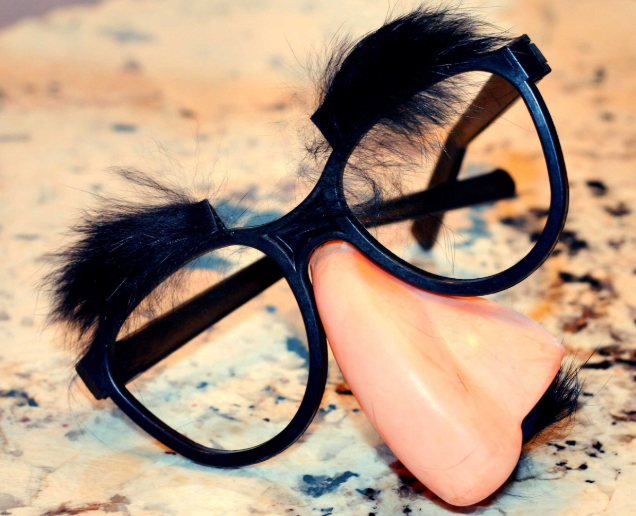 [Speaker Notes: Pattern of thought where a person discounts/doubts accomplishments and has a persistent fear of being exposed as ‘not as good/smart/prepared’
Feelings of anxiety, doubt; negative self-talk; dwelling on past mistakes
Perfectionism/overpreparation...no room for error
Experienced often by highly successful, intelligent people (i.e., does not = low self-esteem or intellect)
Often sparked by new opportunities 
NO ONE EVER ADMITS IT, so you think AM I THE ONLY ONE?
Can lead to:
Procrastination (I’m not ready yet….)
Missed Opportunities (e.g., jobs, new roles, giving deference where not deserved, etc.)
Wasted Time and Emotional Energy

How many of you have felt this way before?  I know I have… several times!]
Develop a Different Response to Impostor Fears
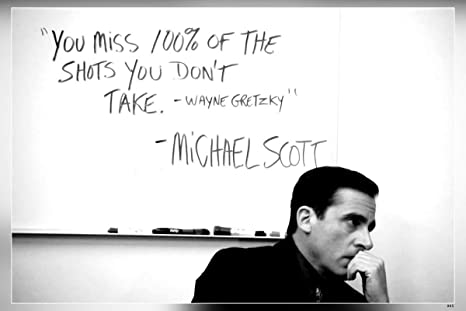 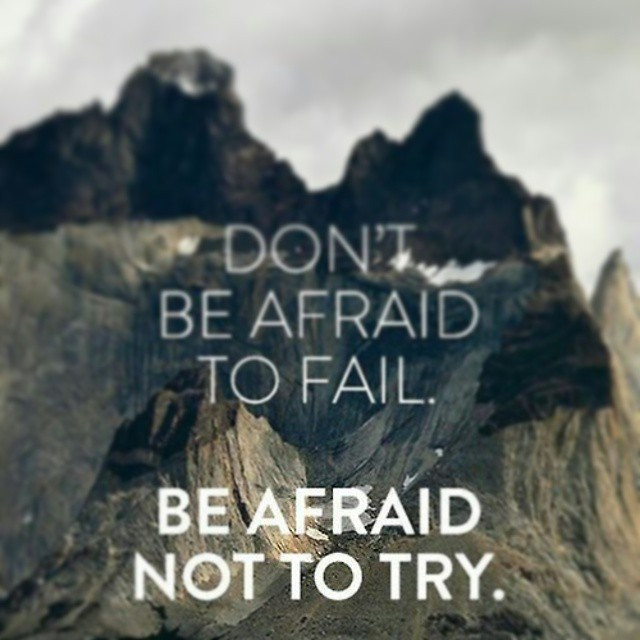 [Speaker Notes: We can be our own worst enemy…

Turn it around…  believe it or not, there are many people who feel the same way, including other applicants and awardees.  

You won’t know until you try!  Submit your LRP application and if you make it, great!  If not, you will have the opportunity to get feedback on how you can improve your application the next time you apply.]
Advice to Those Experiencing the Impostor Monster
“Realize it is a natural visitor in your psyche and learn to control it and also leverage its good points like keeping you on your toes and making sure you strive for better,” 
Chief, Office of Programs to Enhance Neuroscience Workforce Diversity, NINDS

“Talk to others – especially someone you trust – tell them about your fears – ask yourself why you feel this way – remind yourself about how much you’ve accomplished. Remember a time when you worried that you were not good enough but discovered that you were much more qualified than what you thought!”
Chief Officer Scientific Work Force Diversity
[Speaker Notes: Here are some words of wisdom from two senior staff at NIH that you might find helpful if you get bit by the Impostor Syndrome bug]
Direct Career and Personal Benefits
$$$  -- Relief from the tremendous burden of student loan debt at a vulnerable career decision point
Ability to pursue career-related passions without as much worry about salary
Protected research time
Practice/preparation for applying for other NIH grant mechanisms
Added boost to career preparedness & increased productivity across career
You need to show you that you can do this!!  You are conducting work that is important and FUNDABLE!!
[Speaker Notes: And if you submit your application, congratulations on taking that step!

Here are some direct benefits you get out of applying and getting an award, such as… READ FROM SLIDE]
Important Notes!
An individual receiving research or salary support from a for-profit source is ineligible to receive an LRP award
Applicants do not propose new research goals in an LRP application.  In the research section, applicants should discuss current research plans
LRPs are NOT a research grant
[Speaker Notes: Here are some important notes that applicants need to be aware of.

An individual receiving research or salary support from a for-profit source is ineligible to receive an LRP award
Applicants do not propose new research goals in an LRP application.  In the research section, discuss current research plans.
LRPs are NOT a research grant. We are paying down your student loan debt, not funding your research activities.]
LRP Resources
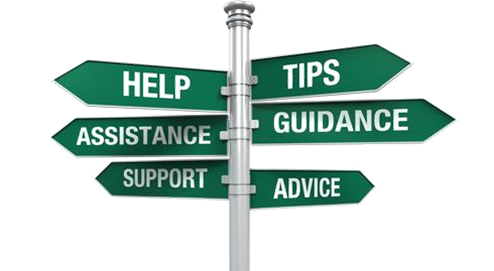 LRP Website
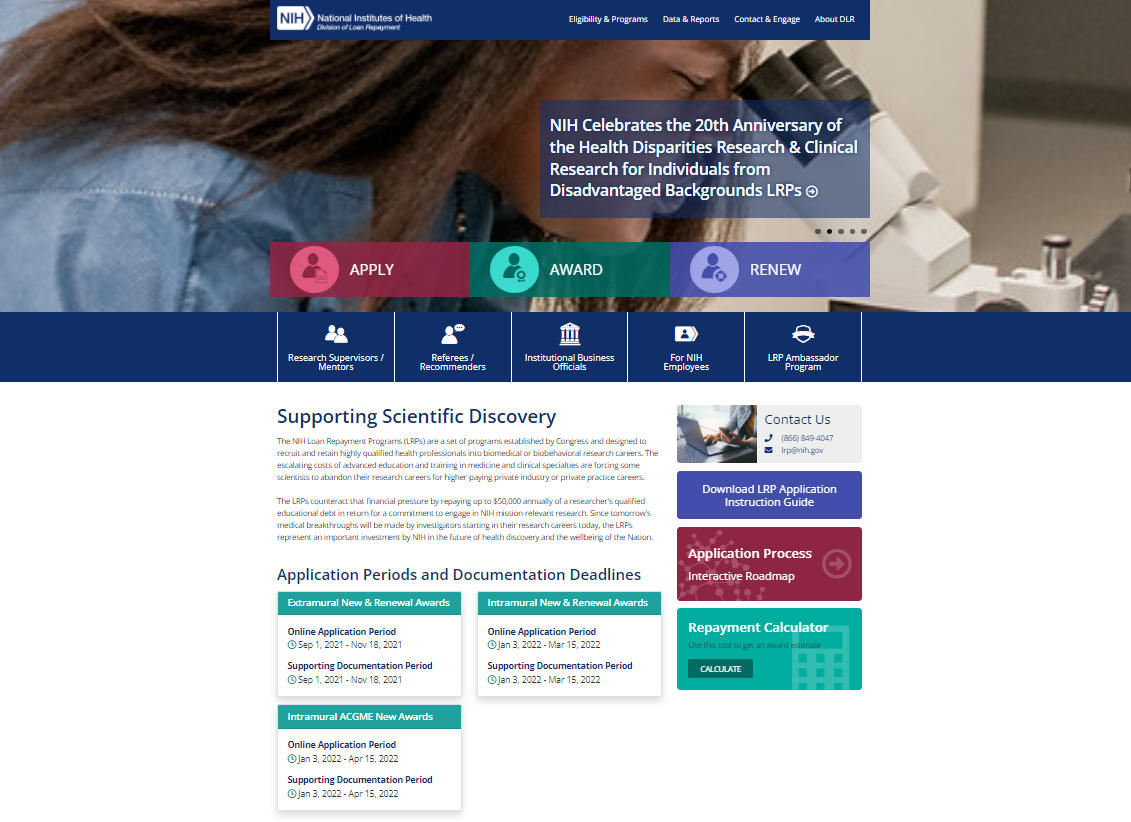 [Speaker Notes: The Eligibility and Programs tab is where you can find background information about the LRPs
Data and Reports tab is where you can find all types of data about the programs including average award amount,  awards by degree type, funding levels, and much more
Contact and Engage tab is where you’ll find the contact information for each NIH LRP Program Officer as well as each institutes research priorities
LRP Ambassador Program is where you can find the directory of past and present LRP awardees.  LRP Ambassadors can be a helpful resource to guide applicants through the process.]
LRP Data Dashboard
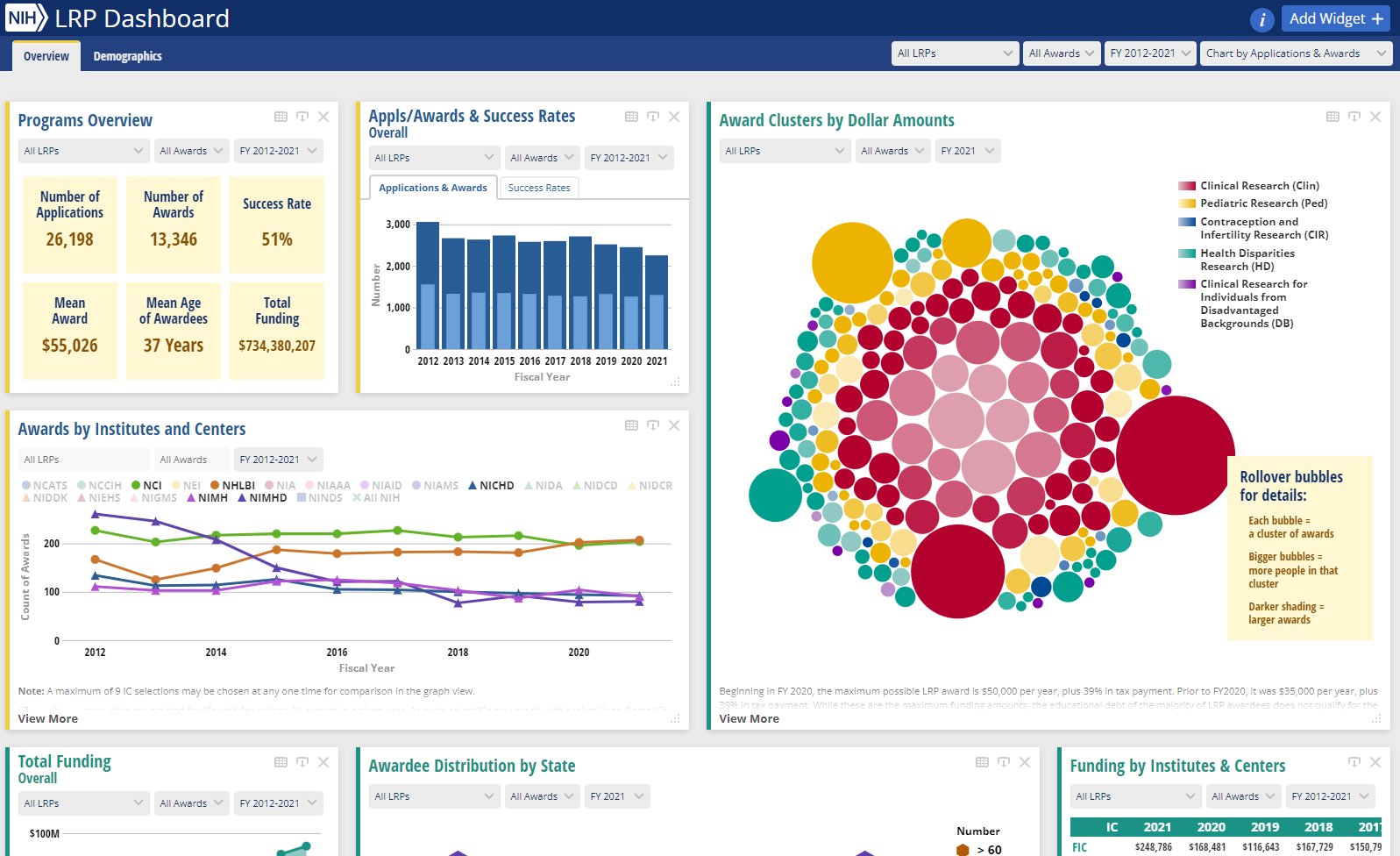 [Speaker Notes: LRP Data Dashboard
Our interactive data dashboard includes data that goes back 10 years.  There are several widgets that can be filtered by year, subcategory, and award type.  You can toggle your view of the data in chart or table view.  Also, the data can be exported to Excel.]
LRP Ambassador Network
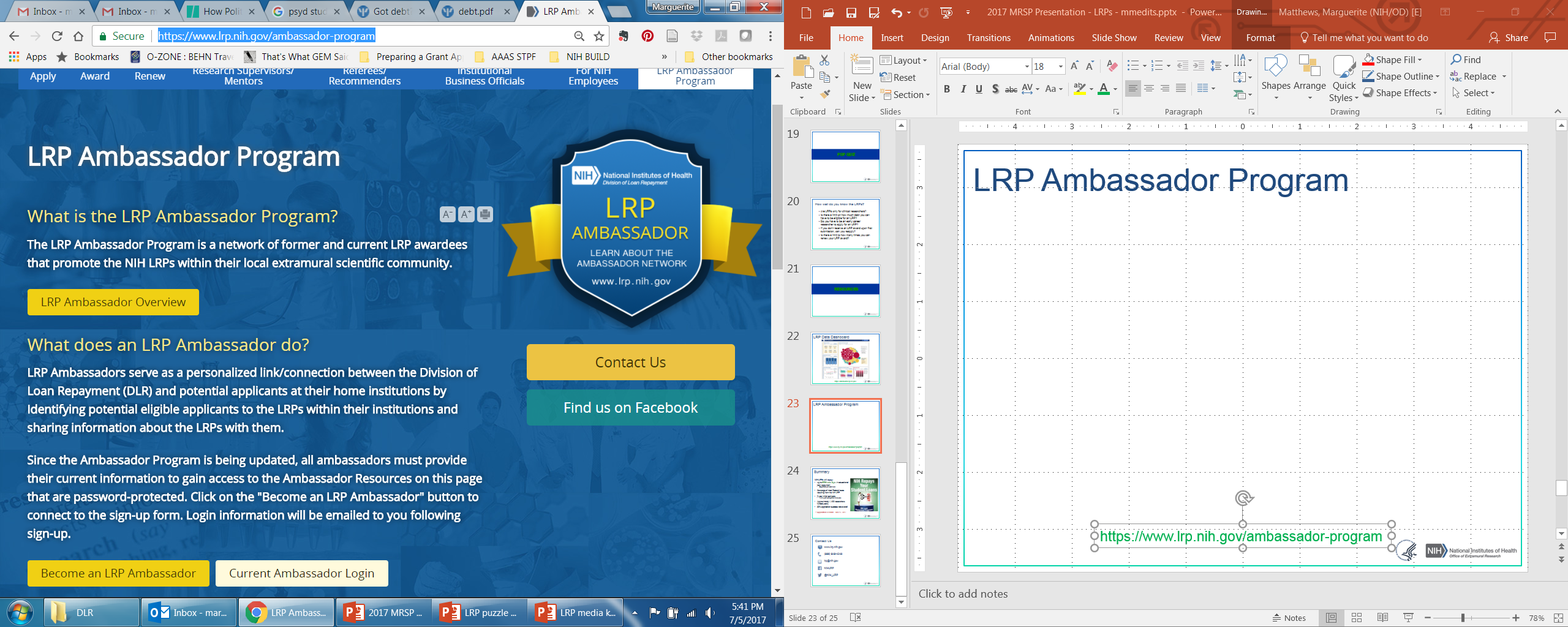 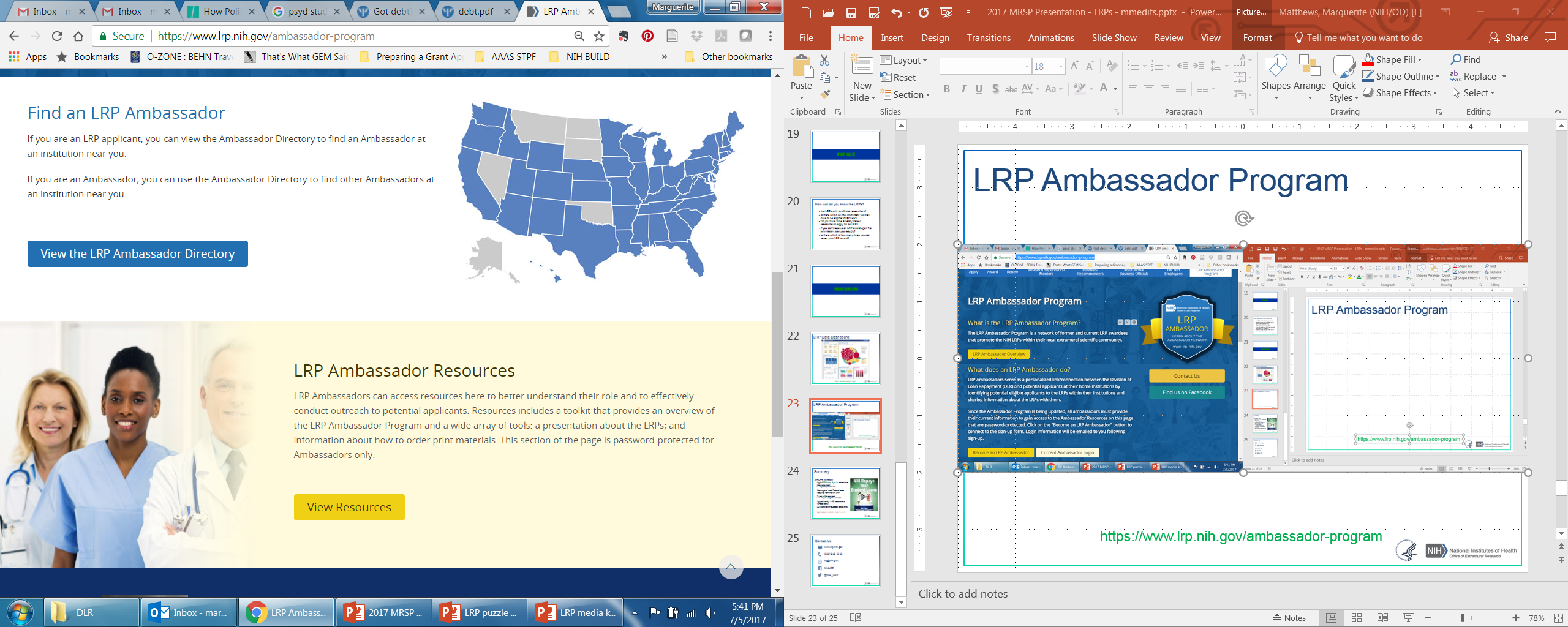 [Speaker Notes: LRP Ambassador Network

MANY applicants have found this to be a valuable resource.  This is a network of more than 800 former and current LRP awardees who are LRP Ambassadors. Potential applicants can find other Ambassadors in their area by searching the online LRP Ambassador Directory, which is organized by state.]
LRP Video Tutorials
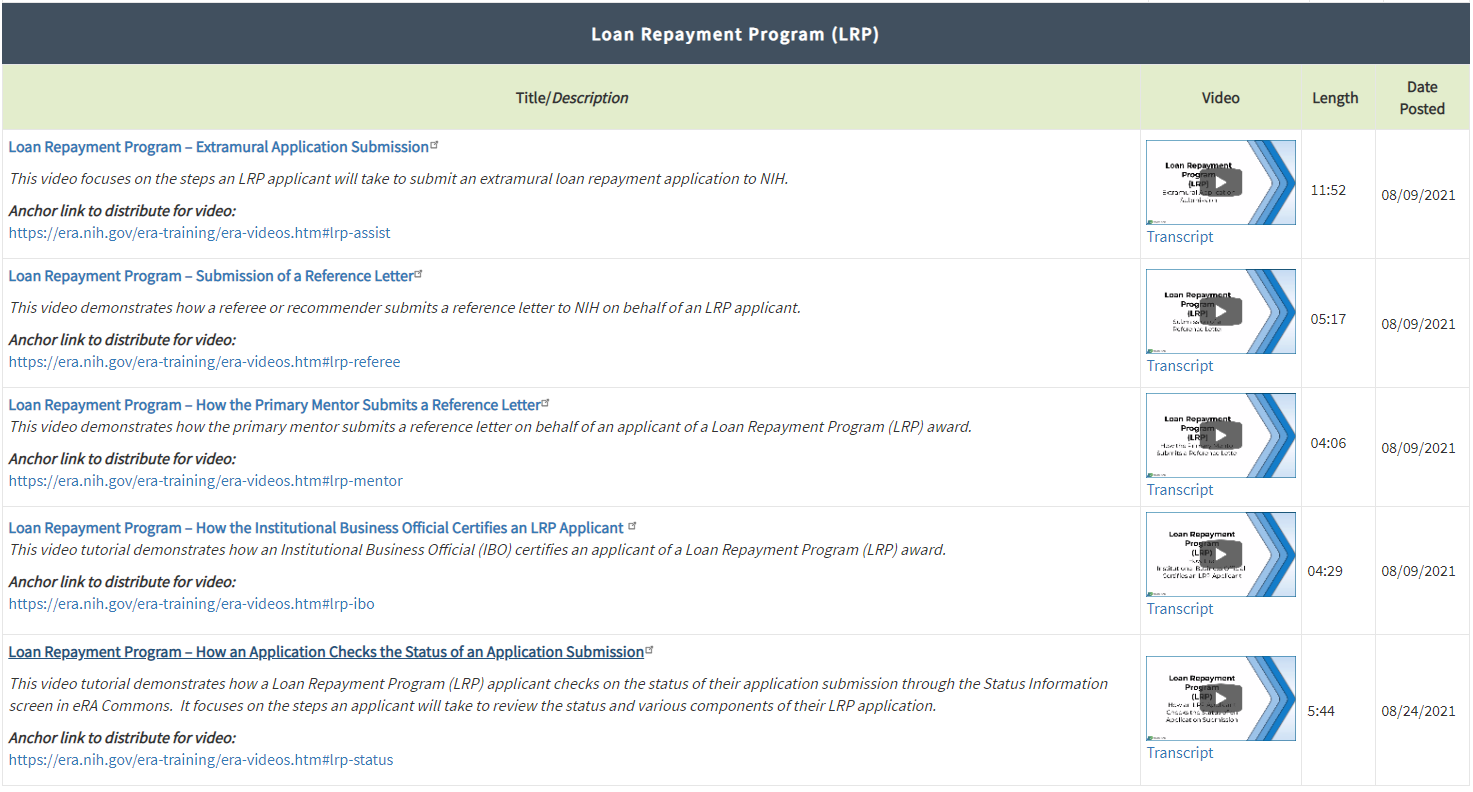 https://era.nih.gov/help-tutorials/lrp
[Speaker Notes: To help applicants navigate through the LRP application process in ASSIST, we created a new series of tutorial videos that cover the following topics.

Extramural LRP Application submission focuses on the steps applicants will take to submit an Extramural LRP application to NIH

Reference Letter submission demonstrates how a referee submits a reference letter in support of an LRP application

Mentor Letter submission, while similar to the reference letter video, is unique to the applicant’s primary mentor if they are applying as a mentored researcher. Mentors submit their reference letter in a different portal.

IBO certification demonstrates how an IBO certifies an LRP application

Checking on your Application Status after submission
Before the deadline, applicants can monitor the Status page to ensure all letters and certifications are complete. After the deadline, they can check the Status page to see which IC will be reviewing their application.]
Upcoming Events
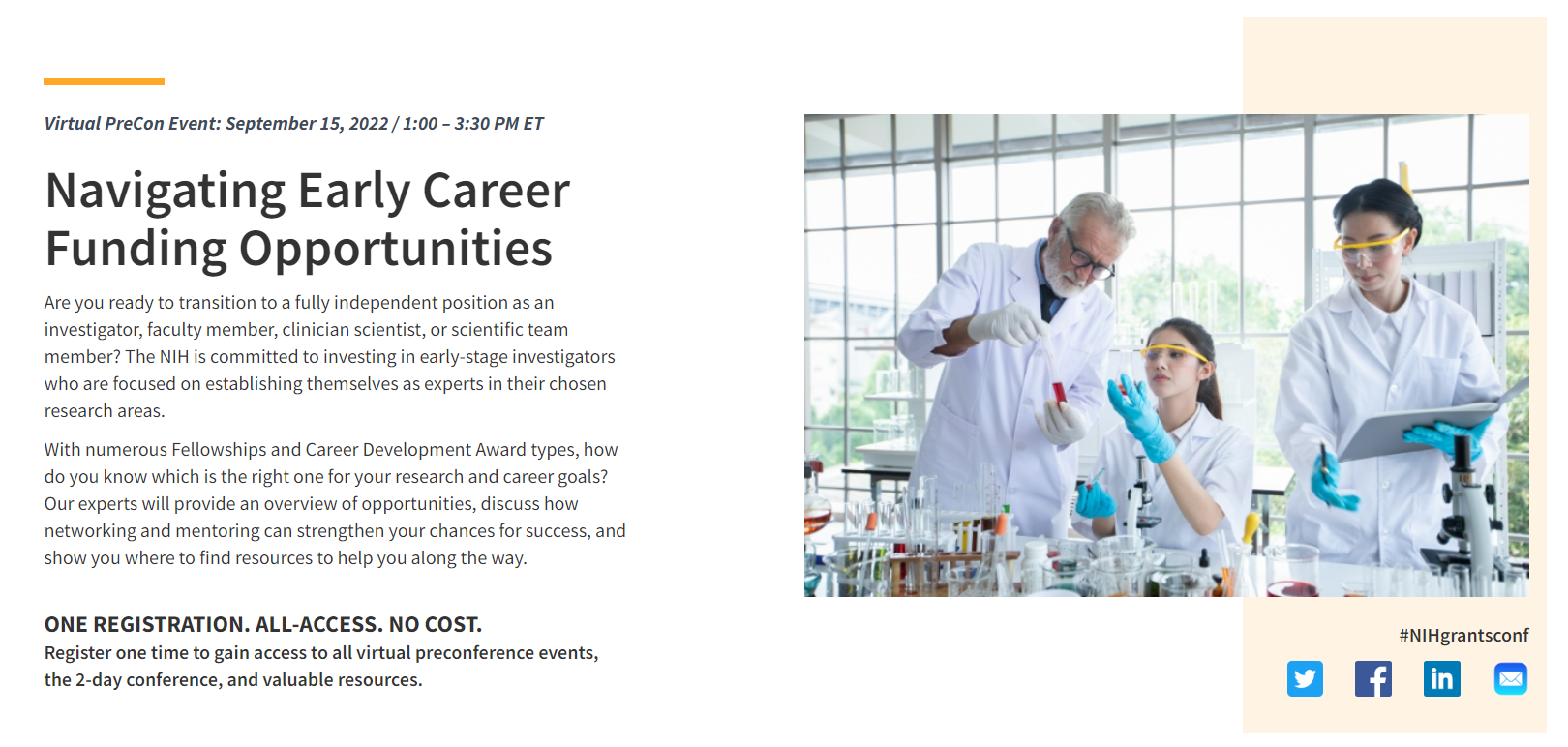 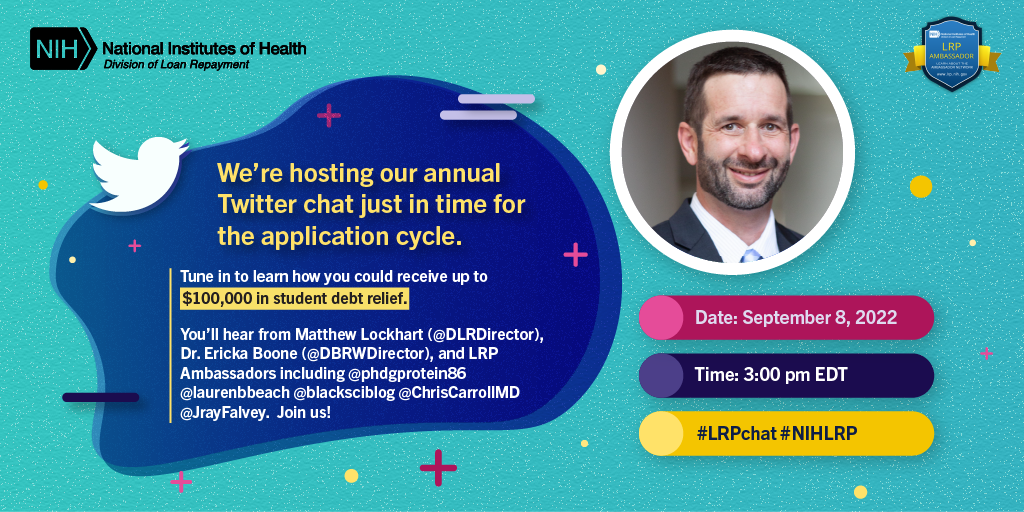 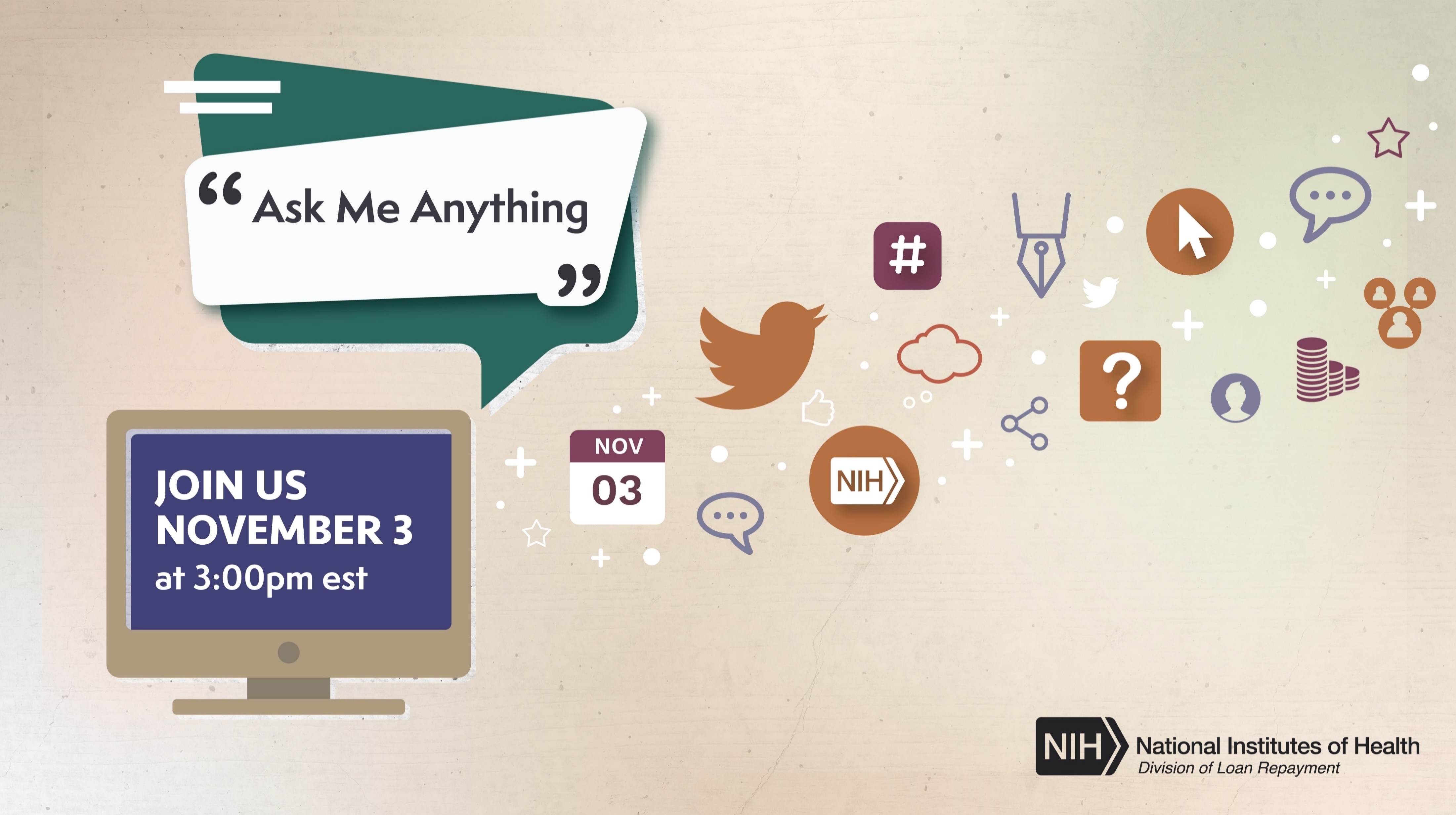 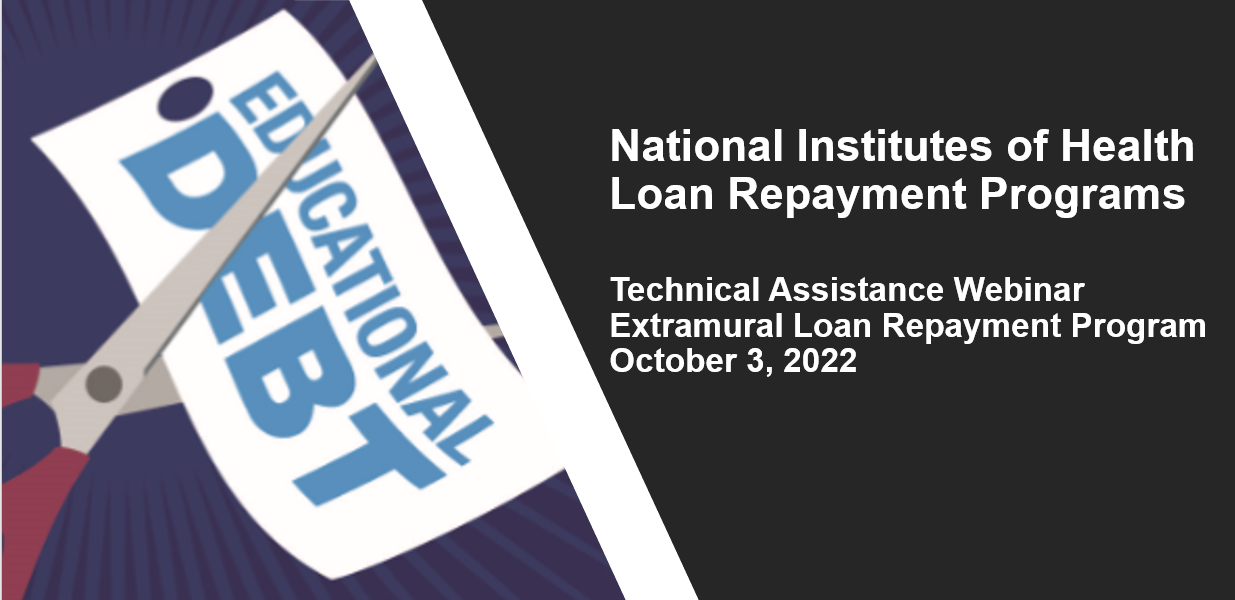 [Speaker Notes: September 8 – Twitter Chat
September 15 – The next NIH Grants Conference PreCon Webinar – Navigating Early Career Funding Opportunities

October 3 – Technical Assistance Webinar
November 3 – Ask Me Anything Session]
Key Takeaways
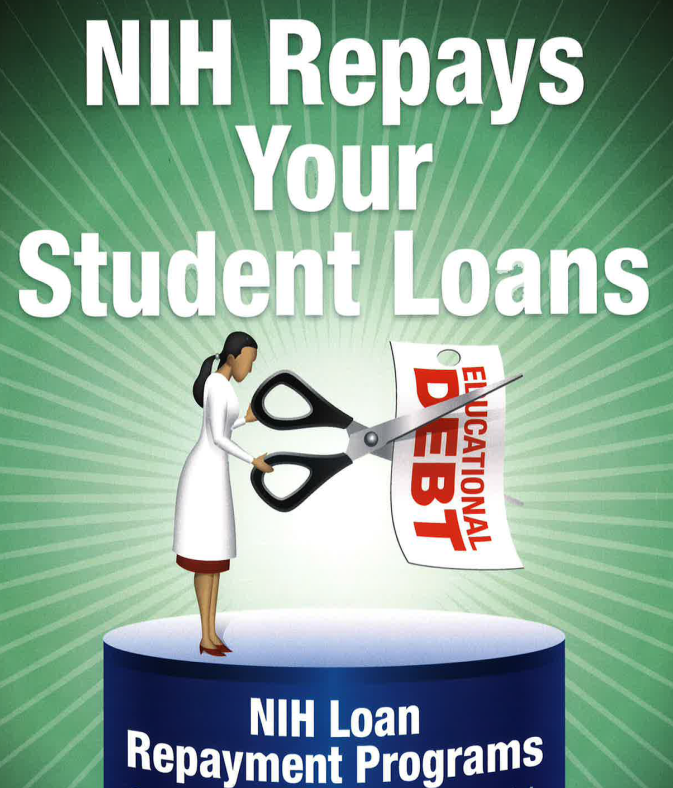 2-year Research Commitment
Up to $50,000/year
Plan Ahead
LRP Resources
Extramural LRP Applications
Sep 1 to Nov 17, 2022
[Speaker Notes: Here are some important points to remember
There is a two-year commitment to research
NIH will repay up to $50,000/year
Be sure to plan ahead!
Lots of resources are available on the LRP website
-   The next application cycle is from Sep 1 to Nov 17, 2022]
Contact Us
www.lrp.nih.gov
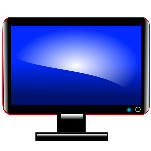 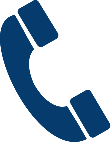 (866) 849-4047
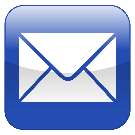 lrp@nih.gov
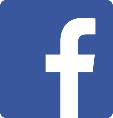 NIHLRP
@NIH_LRP
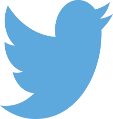 [Speaker Notes: Contact us to get more information or ask questions

There are several ways to contact us.  You can visit our website, call our Information Center, email us, or follow us on social media (Facebook and Twitter).

And that wraps up the presentation.]
Point of View: LRP Ambassadors
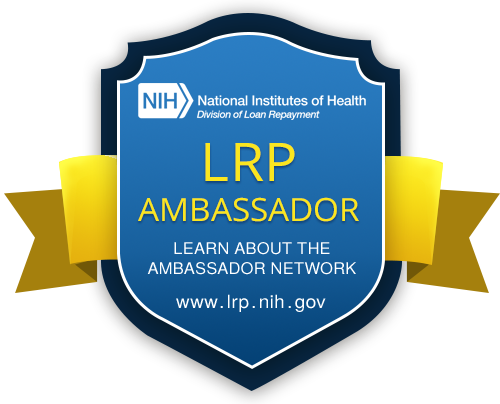 Presenters:

Sarah R. Powell, Ph.D.,Associate Professor,
Department of Special EducationUniversity of Texas at Austin
 
Antentor Hinton, Ph.D.,Assistant Professor,
Department of Molecular Physiology and Biophysics 
Vanderbilt University
 

Topic of Discussion:

Tips for Writing a Competitive Application